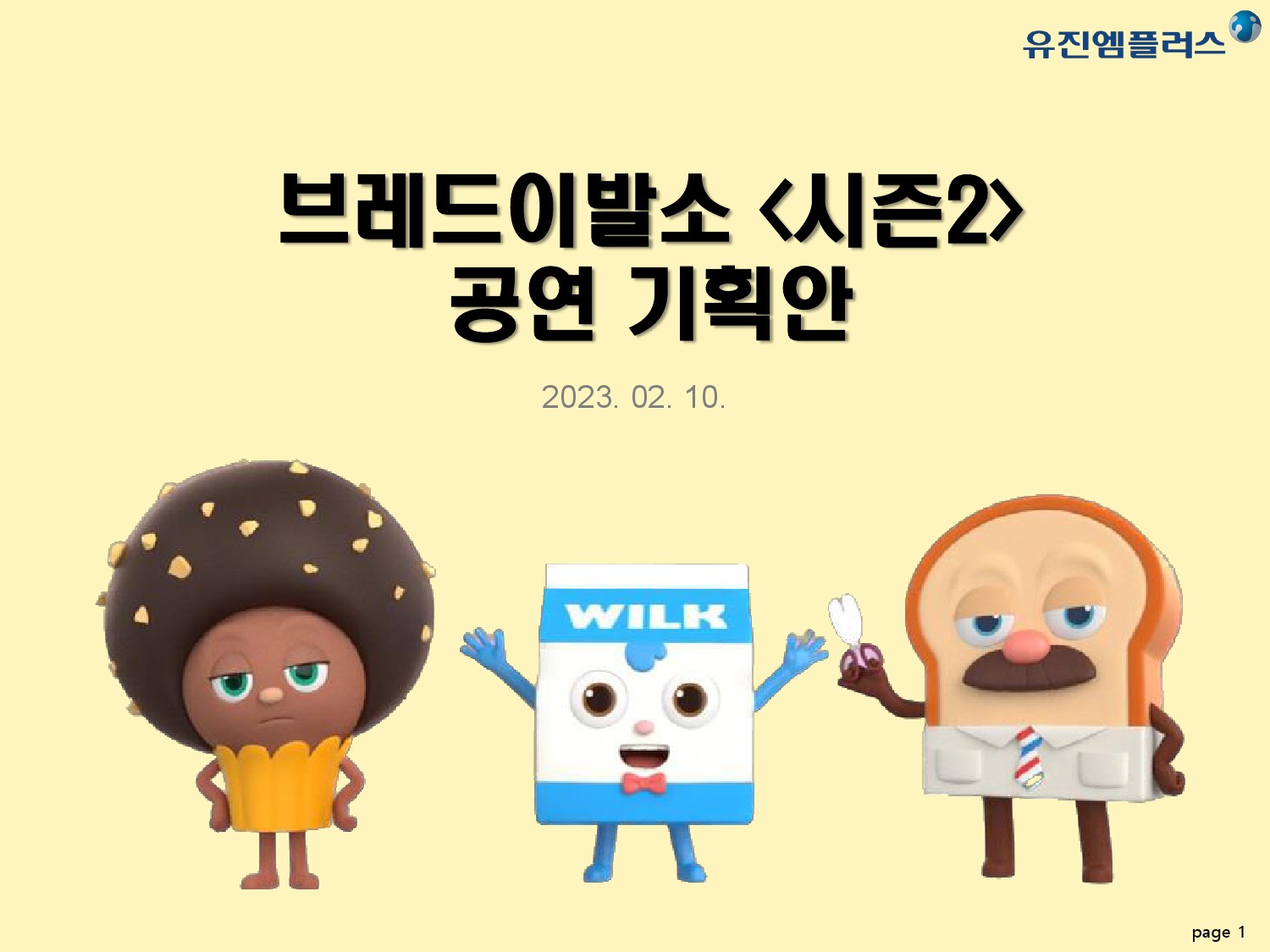 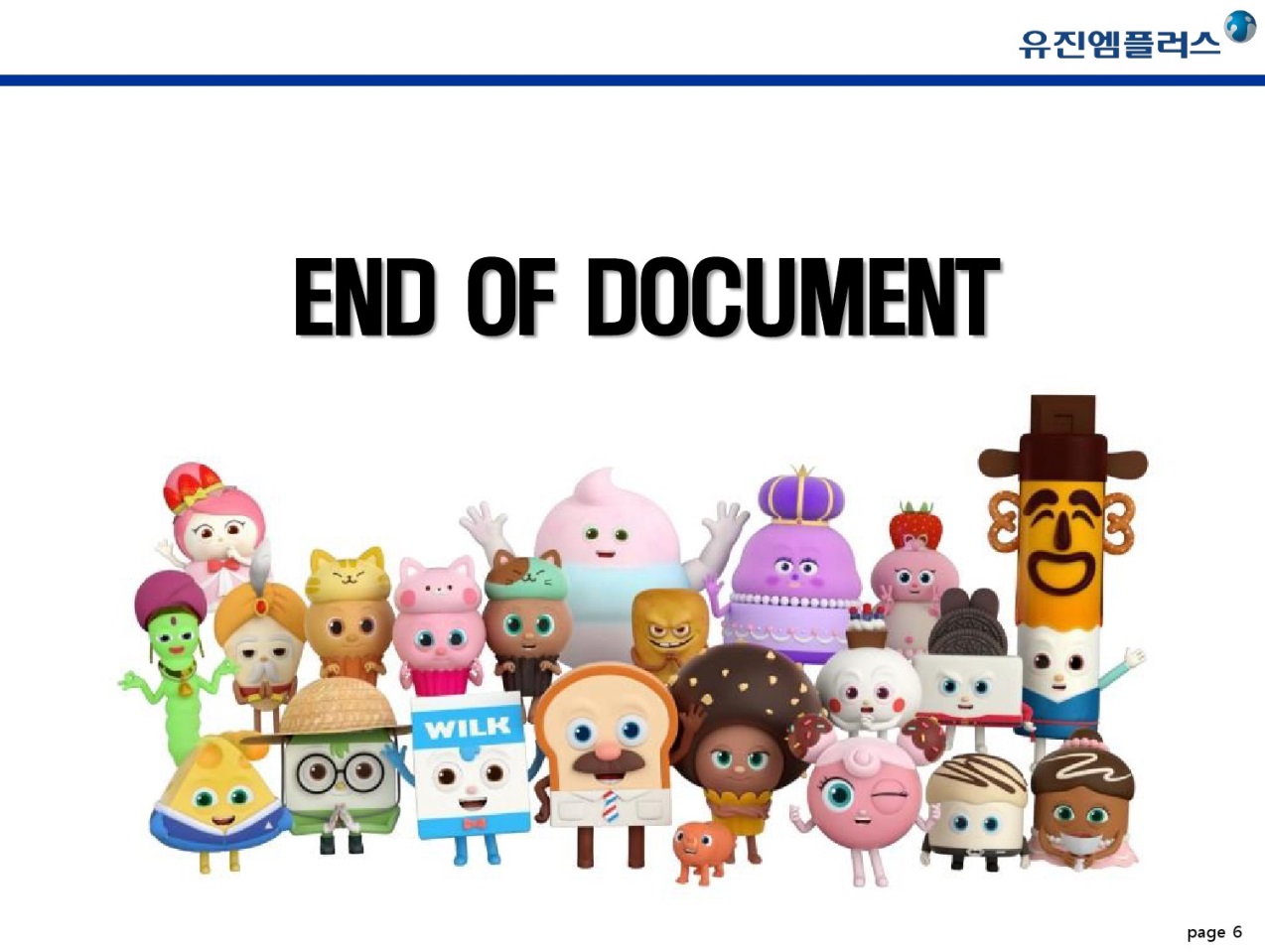 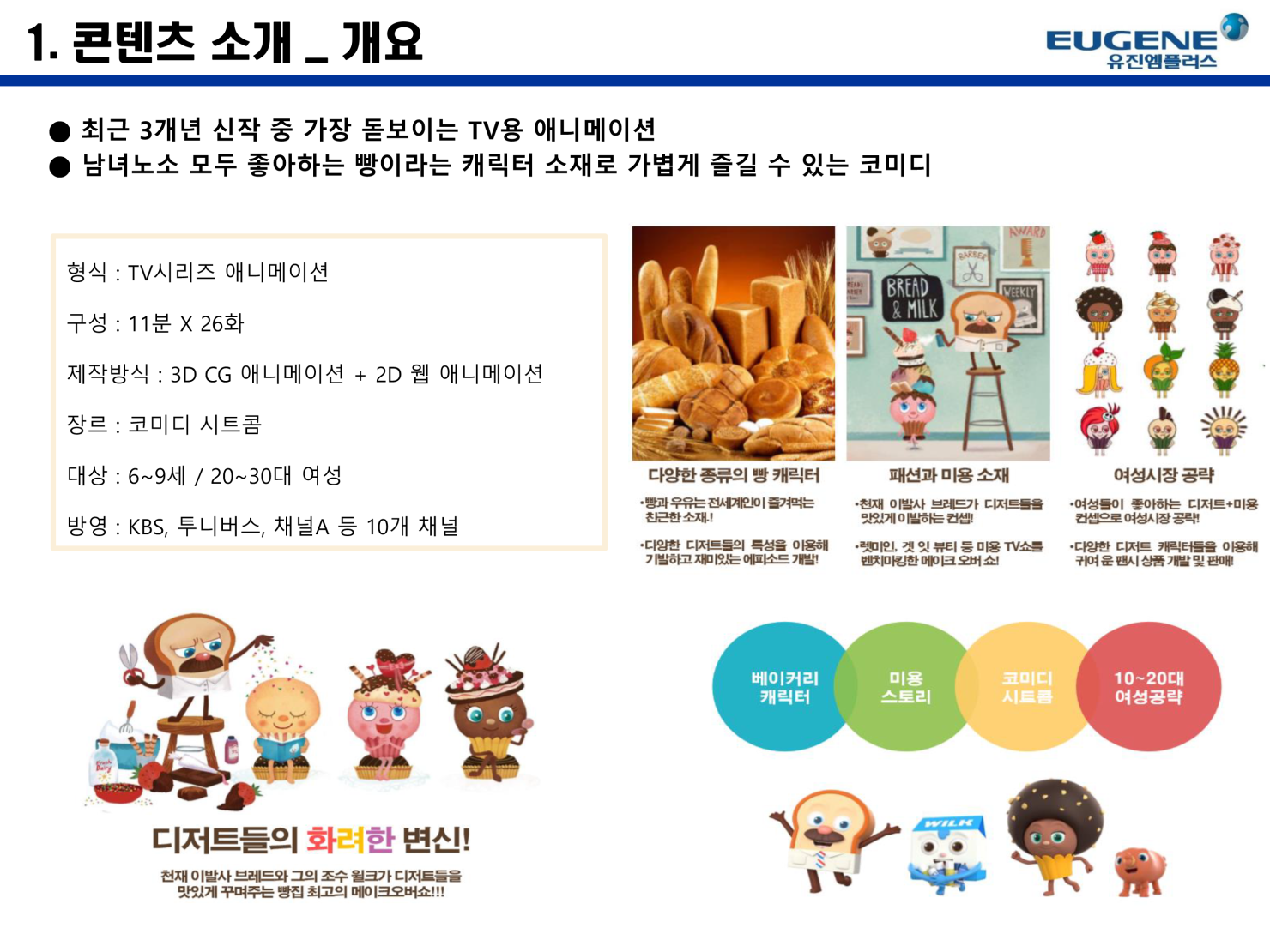 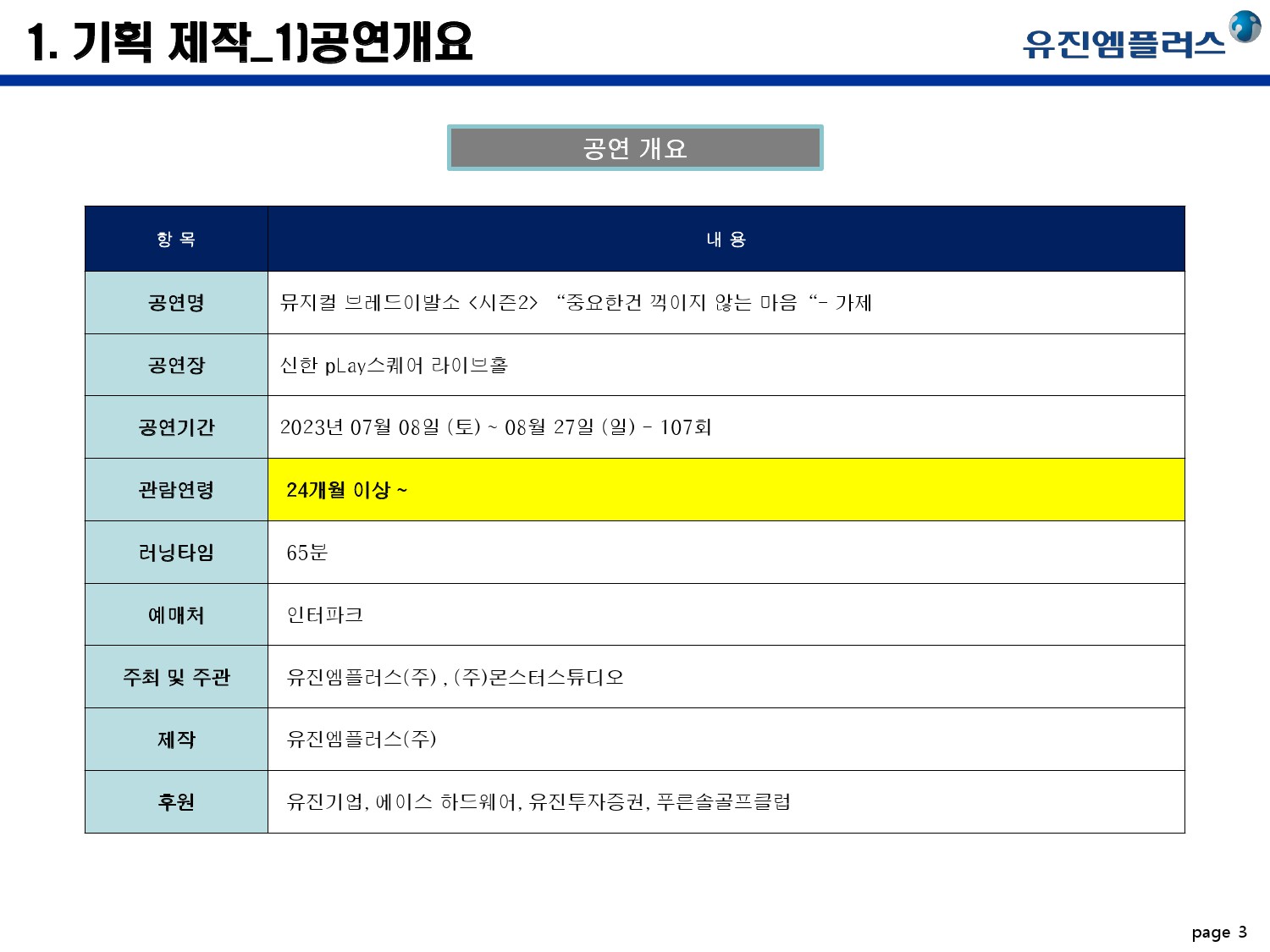 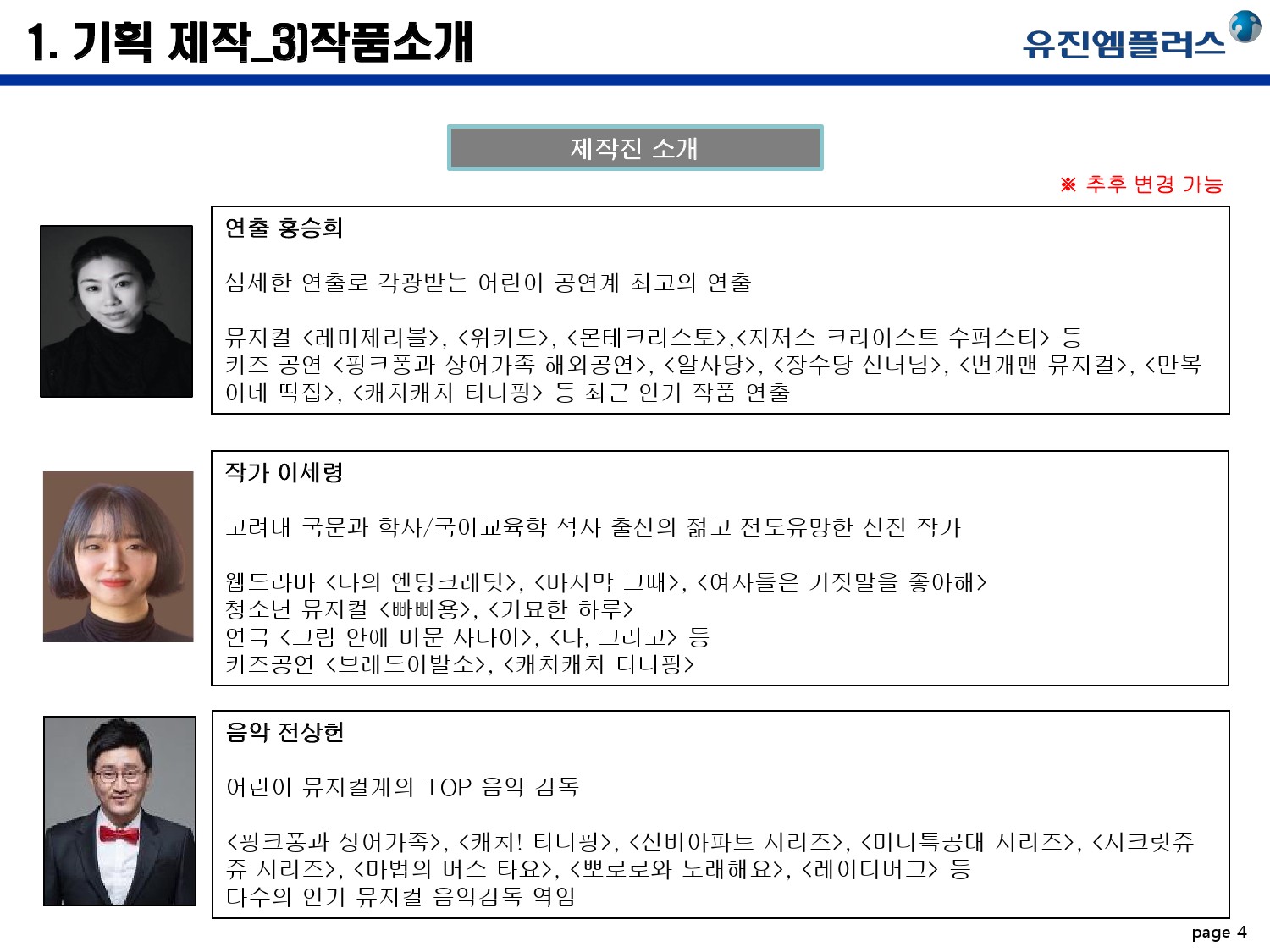 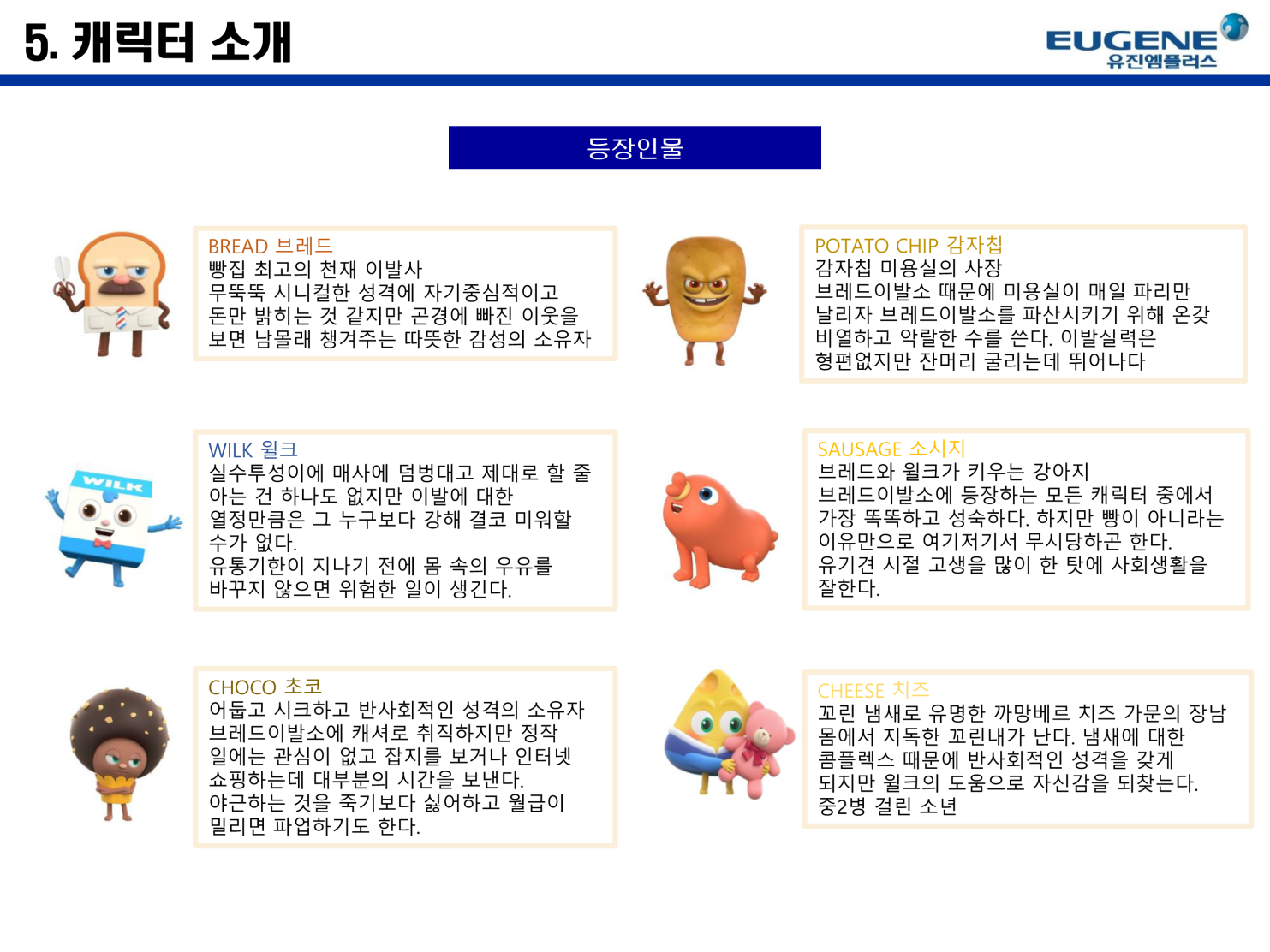 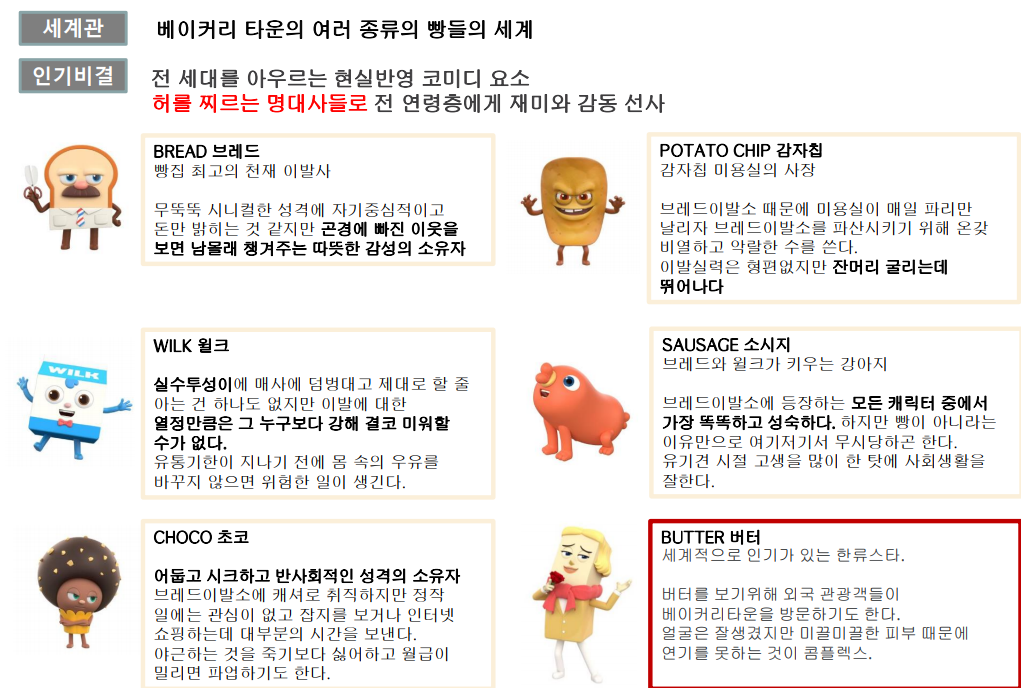 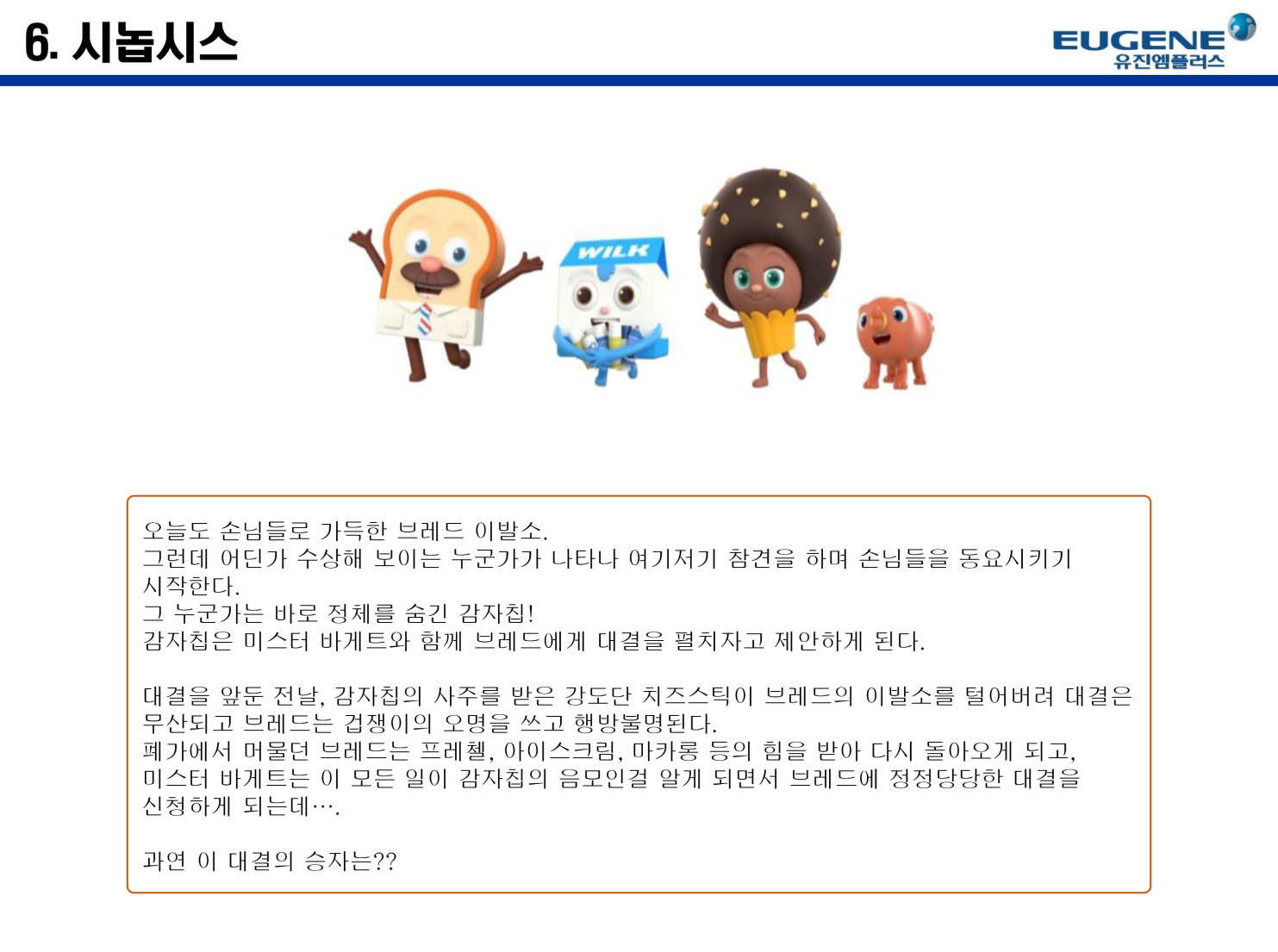 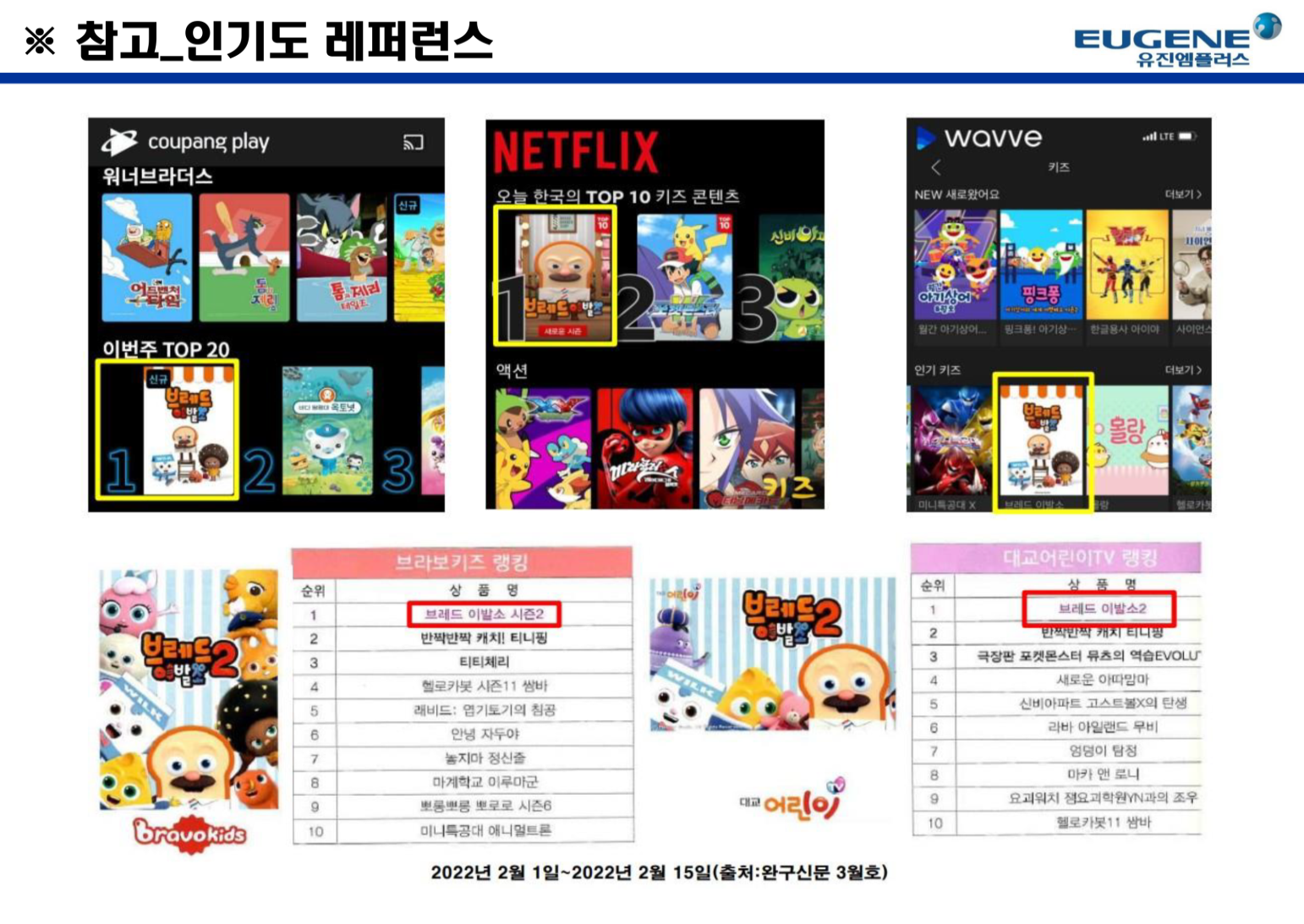 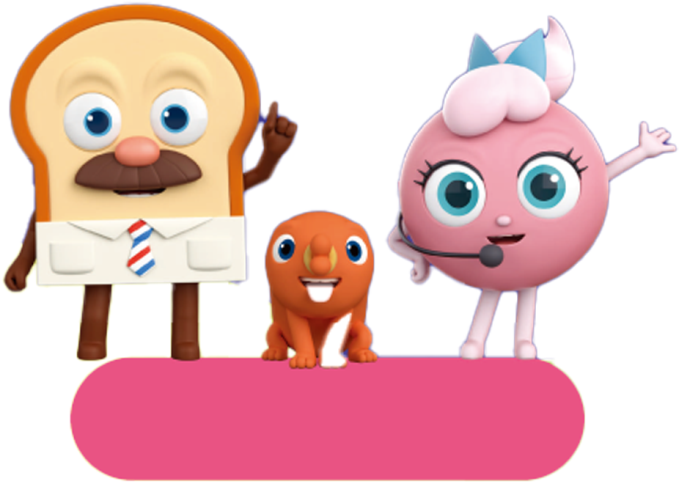 출연자 명단